GRASP y SOLID
Introducción a los Patrones Principios Básicos del DOO
Introducción
GoF
Singleton
Facade
Adapter
Factory
Decorator
Strategy
SOLID
…
LSP
OCP
ISP
SRP
DIP
GRASP
Encapsulación
Abstracción
Herencia
Composición
Agregación
GRASP – Introducción
Los patrones GRASP describen los principios fundamentales de la asignación de responsabilidades a objetos, expresados en formas de patrones
(General Responsibility Assignment Software Patterns)

* Un patrón es una descripción de un problema bien conocido.
[Speaker Notes: Craig Larman - 1997 - Applying UML and Patterns -  son 9 patrones
Explicar que es un patron: identificación y descripción de un problema y una solución al mismo reutilizable – gof patterns los mas conocidos
GRASP mas fundamentales que GoF patterns
Entender diseño de objetos esencial, y ayuda aplicar el razonamiento, de forma metódica, racional y explicable]
Responsabilidades
Existen dos tipos de responsabilidades de los objetos
Conocer
Conocer sus datos privados
Conocer los objetos relacionados
Conocer lo que puede calcular o derivar
Hacer
Crear un objeto o realizar un cálculo 
Iniciar acciones en otros objetos
Controlar y coordinar acciones en otros objetos
[Speaker Notes: Conocer: quien tiene la responsabilidad de conocer ‘x’ valor
Hacer: Quien tiene la responsabilidad de hacer ‘x’ método]
Patrones GRASP
Experto en información
Creador
Controlador
Cohesión
Acoplamiento
Polimorfismo
Fabricación pura
Indirección
Protección de variaciones
Experto en información
Problema: ¿De qué forma podemos saber que responsabilidad delegar a cada objeto?

Solución: Asignar una responsabilidad al experto en información; La clase que tiene la información necesaria para llevar a cabo la responsabilidad.
[Speaker Notes: Normalmente es la clave para un bajo acoplamiento y una alta cohesión. Pero no siempre es así, como se vera mas adelante

Ejemplos:
Backend Engee --> % avance de la iteración --> esta en la clase Iteración (ya que tiene todos los IWIs y estos tienen estado)
Fu -> nota de la evaluación -> esta en la clase evaluación (ya que todas las preguntas tienen un estado y un puntaje) pero solo la evaluación conoce el de todas]
Ejemplo Experto
[Speaker Notes: Calcular el total de la venta]
Ejemplo Experto
[Speaker Notes: La venta conoce la fecha, y hace el calculo de total,
La línea de producto conoce la cantidad y hace el calculo del subtotal
El producto conoce el precio]
Creador
Problema: ¿Quién debería ser responsable de crear una nueva instancia?

Solución: Asignar a la clase B la responsabilidad de crear una instancia de la clase A si se da alguna de las siguientes circunstancias:
B tiene la información necesaria para realizar la creación de A
B usa directamente la clase A
B Almacena o maneja varias instancias de A
B Contiene o esta compuesta por la clase A.
[Speaker Notes: Darle la responsabilidad a un objeto equivocado, puede llegar a hacer el código menos claro, mas acoplado, menos reusable y menos encapsulado.

Backend engee PWI --> IWI
Factura  detalle]
Ejemplo Creador
[Speaker Notes: Venta tiene la información para crear y esta compuesta de líneas de producto]
Controlador
Problema: ¿Quién gestiona un evento del sistema?

Solución: Asignar la responsabilidad de gestionar un mensaje de un evento del sistema a una clase que represente una de estas dos opciones:
Representa el sistema global, dispositivo o subsistema (controlador de fachada).
Representa un escenario de caso de uso en el que tiene lugar el evento del sistema (controlador de caso de uso o de sesión)
[Speaker Notes: La función del controller es coordinar las acciones, sin hacer mucha lógica de las mismas
Los objetos de UI, no deberían hacer lógica de negocio
El controller en mvc es exactamente esto]
Ejemplo Controlador
[Speaker Notes: Se crea el controlador reproductor para mediar entre las acciones del usuario en la UI y el modelo de reproducción]
Alta cohesión y bajo acoplamiento
Alta cohesión
Problema: ¿Cómo mantener manejable la complejidad?


Solución: Asignar responsabilidades teniendo en cuenta el mantener una alta cohesión.
[Speaker Notes: Baja cohesión implica mas dificultad para entender, mantener o reutilizar el código, y un código mas propenso a ser cambiado]
Ejemplo Cohesión
[Speaker Notes: La responsabilidad de caja es la de agregar venta, pago y Línea de producto. Son responsabilidades sin relación
Haciendo a caja poco cohesiva.]
Ejemplo Cohesión
[Speaker Notes: Ahora la caja solo crea y controla la venta, y la venta es el que crea el pago y la venta línea de producto
Al dividir las responsabilidades reduce la complejidad de la clase caja por lo cual queda mas cohesiva.]
Alta cohesión y bajo acoplamiento
Bajo acoplamiento
Problema: ¿Cómo dar soporte a las bajas dependencias y al incremento de la reutilización?

Solución: Diseñar con el objetivo de tener las clases lo menos ligadas entre sí que se pueda.
[Speaker Notes: Se refiere a dependencia no solo entre clases, sino sistemas, subsistemas, etc.
Alto acoplamiento genera: menos posibilidades de reutilización, comprensión y alto impacto de cambios entre los elementos]
Ejemplo Acoplamiento
[Speaker Notes: La caja esta acoplada con el pago y con la venta, y la caja crea el pago y se lo agrega a al venta (acoplamiento)]
Ejemplo Acoplamiento
[Speaker Notes: Al sacarle la responsabilidad de crear el pago a la caja la caja deja de estar acoplada al pago]
Polimorfismo
Problema: ¿Quién es responsable cuando el comportamiento varía en función del tipo?

Solución: Cuando las alternativas o comportamientos relacionados varían según el tipo (clase), asigne la responsabilidad del comportamiento – utilizando operaciones polimórficas – a los tipos para los que varía el comportamiento.
[Speaker Notes: No usar lógica condicional (if) para aplicar distinta lógica basado en el tipo del objeto

Ejemplos proyectos
Followup distintas preguntas saben como resolverse]
Ejemplo polimorfismo
[Speaker Notes: Los métodos retirar y calcular interés varían según el tipo de cuenta. Si es cuanta corriente y si es caja de ahorro. Para poder tener los dos casos en cuenta
Hay que agregarle un if o case a los métodos, que dependiendo del tipo de cuenta haga tal o cual lógica.
Que pasa si me agregan otro tipo de cuenta ?
Que pasa si la lógica para un calculo cambia ?]
Ejemplo polimorfismo
[Speaker Notes: La cuenta tiene datos básicos de la cuenta
Y la cc y la ca implementan los método que sufren variaciones]
Fabricación pura
Problema: ¿A quién asignar la responsabilidad cuando se está desesperado y no quiere violar los patrones Alta Cohesión y Bajo Acoplamiento?

Solución: Asignar un conjunto altamente cohesivo de responsabilidades a una clase de “comportamiento” artificial que no representa un concepto del dominio del problema.
[Speaker Notes: Es algo completamente inventado, para mantener una alta cohesión, bajo acoplamiento, y alta reusabilidad
Ejemplo: mail, base de datos, log]
Ejemplo Fabricación Pura
[Speaker Notes: Por el patrón experto, la venta tiene todos los datos para persistir en la base, pero esto la hace poco cohesiva y muy acoplada al método de persistencia]
Ejemplo Fabricación Pura
[Speaker Notes: Al sacar la lógica de persistencia de la clase venta, esta queda mas cohesiva y menos acoplada.
Otro ejemplo es el de manejador de ventas (servicio de ventas)]
Indirección
Problema: ¿A quién se asignarán las responsabilidades a fin de evitar el acoplamiento directo?

Solución: Asignar la responsabilidad a un objeto intermedio para mediar entre otros componentes o servicios, de manera que no se acoplen directamente.
[Speaker Notes: El intermediario crea la Indirección
Usualmente una Indirección es una fabricación pura (como el ejemplo anterior que la clase persistir venta crea una indirección entre la venta y la base de datos)
La indirección esta  mas enfocado en solucionar el desacoplamiento.]
Ejemplo Indirección
[Speaker Notes: Visita medica usa directamente la api de google esta acoplada a esta]
Ejemplo Indirección
[Speaker Notes: Se crea una clase intermedia que se encarga de desacoplar la visita medica de la api de google, y protegerla de posibles cambios.]
Protección de variaciones
Problema: ¿Cómo diseñar objetos, subsistemas y sistemas de tal manera que las variaciones o inestabilidad en estos elementos no tenga un impacto indeseable sobre otros elementos?

Solución: Identifique los puntos de variación o inestabilidad; asigne responsabilidades para crear una interfaz estable a su alrededor.
USE POLIMORFISMO.
[Speaker Notes: Cuando dice interfaz no se refiere a una “interface” (aunque normalmente vas a querer usar una interface) es algo mas general
Muy similar al concepto de openclosed de solid

Beneficios: puntos de variación abiertos a extensión, bajo acoplamiento, modificaciones a la implementación sin cambiar el cliente, reduce el impacto de cambios.]
Ejemplo Protección de variaciones
[Speaker Notes: -La clase cliente utiliza el método exportarPdf, que pasa si cambia el formato de exportación a xls ?
Hay que modificar la clase cliente para que use otra clase de exportación
-Que pasa si la clase exportar a pdf cambia ? 
Ese cambio impacta directamente en cliente]
Ejemplo Protección de variaciones
[Speaker Notes: La clase Cliente esta abierta a la extensión, porque utiliza la misma interface solo habría que desarrollar una nueva exportación
Y cerrada a modificación. Porque un cambio en alguna tipo de exportación (xls,pdf,etc) no afectaría a la clase cliente]
SOLID - Introducción
Acrónimo de un acrónimo

S: 	SRP - Single Responsibility Principle
O: 	OCP - Open Closed Principle
L: 	LSP - Liskov Substitution Principle
I: 	ISP - Interface Segregation Principle
D:	DIP - Dependency Inversion Principle
SOLID - Introducción
Introducido por Robert Cecil Martin
Son 5 principios básicos de la POO y DOO
Guías para el desarrollo
GRASP
Principios  Patrones
[Speaker Notes: Robert Cecil Martin: “Uncle Bob”, fundador de Object Mentor y una gran cantidad de publicaciones relacionadas a doo, poo y agilidad.]
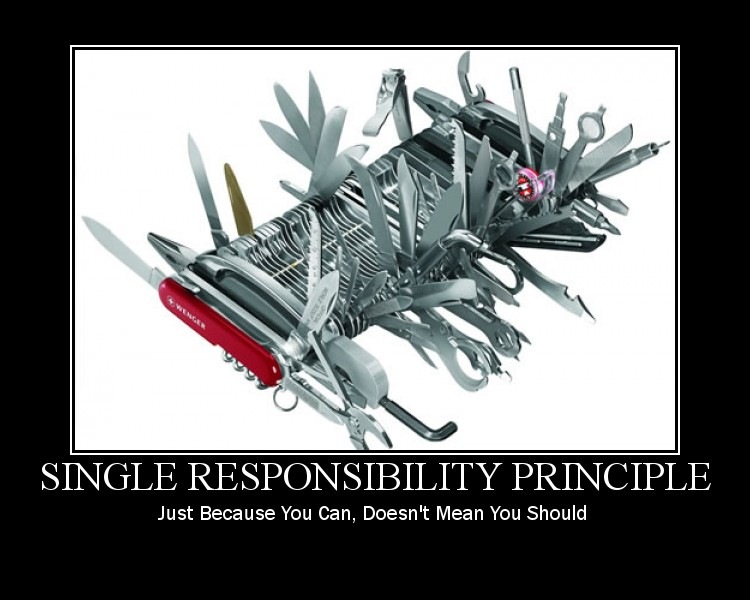 SRP: Single Responsibility Principle
Una clase jamás debería tener más de una razón para cambiar.

Introducido por Robert Cecil Martin
Responsabilidad = Razón para cambiar
Todo componente debe tener una única responsabilidad
Si una clase asume más de una responsabilidad, entonces tendrá más de una razón para cambiar
Ir encontra del ‘God Object’
SRP: Single Responsibility Principle
SRP: Single Responsibility Principle
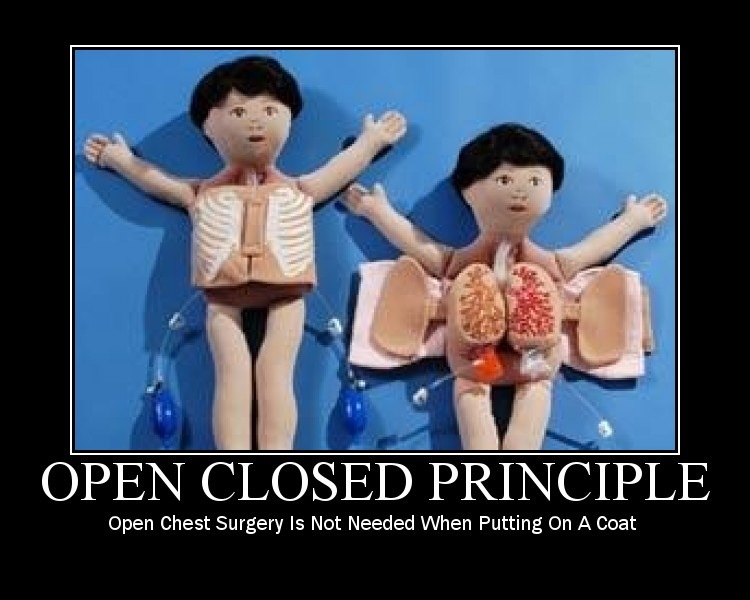 OCP: Open Closed Principle
El código debe estar abierto para la extensión y cerrado para la modificación.

Introducido por Bertrand Meyer
Diseñar módulos que nunca cambien
Bug fixing  modificación
Nueva funcionalidad  extensión
[Speaker Notes: Bertrand Meyer: Creador de Eiffel y el “diseño por contratos”]
OCP: Open Closed Principle
OCP: Open Closed Principle
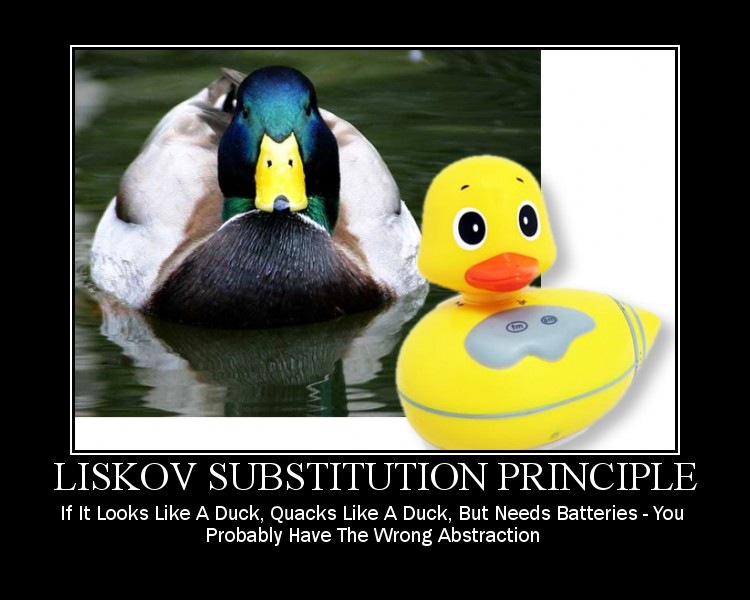 LSP: Liskov Substitution Principle
Las clases hijas deben ser tratadas como las clases padre.

Introducido por Barbara Liskov
Las clases especializadas no deben realizar ninguna acción que invalide los supuestos establecidos por la clase base
En criollo  Extender! No modificar!
Tener cuidado con el “es un”
Usar “es sustituible por”
[Speaker Notes: Barbara Liskov: Cientifica, primer mujer en conseguir un posgrado en ciencias de la computación en Stanford]
LSP: Liskov Substitution Principle
LSP: Liskov Substitution Principle
LSP: Liskov Substitution Principle
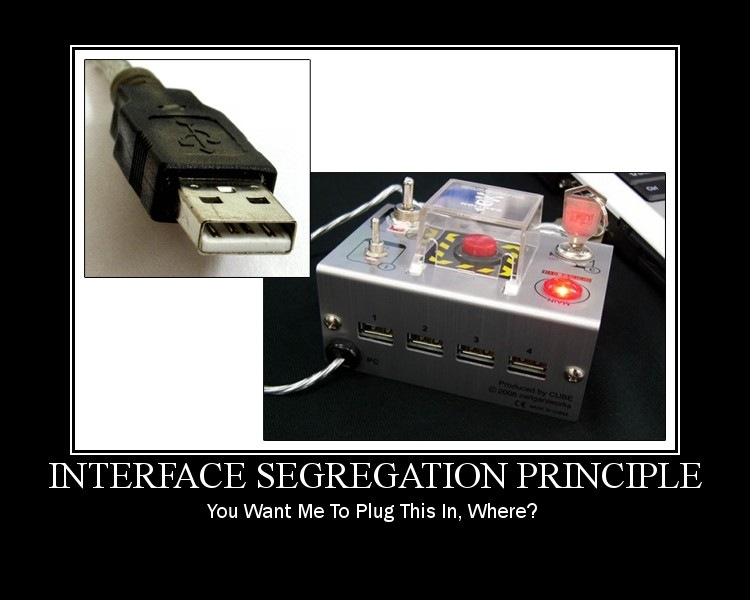 ISP: Interface Segregation Principle
Los clientes no deben ser forzados a depender de interfaces que no van a utilizar.

Introducido por Robert Cecil Martin
Es preferible muchas interfaces con pocos métodos
Evitar interfaces generales
Hacer interfaces específicas!
ISP: Interface Segregation Principle
ISP: Interface Segregation Principle
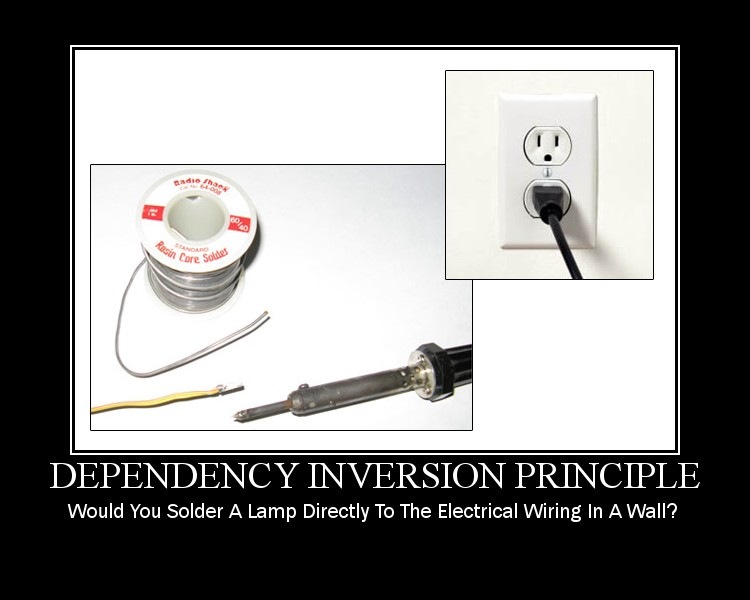 DIP: Dependency Inversion Principle
Los componentes deben depender de abstracciones, no de implementaciones.

Introducido por Robert Cecil Martin
Abstracciones no deben depender de detalles. Los detalles deben depender de abstraccionesPuede implementarse con:
IoC
Inyección de dependencias
DIP: Dependency Inversion Principle
DIP: Dependency Inversion Principle
Conclusión
Nos ofrecen una serie de herramientas a tener en cuenta a la hora diseñar software orientado a objetos.

Todos los patrones apuntan a un bajo acoplamiento, alta cohesión y alta reusabilidad.

Los patrones no son reglas obligatorias.
[Speaker Notes: Nosotros programadores también debemos apuntar a ba, ac, ar. De ser posible]
¿ Preguntas ?